Prosociální chování
Radka High
Pomoc…
Kdy naposledy jste někomu pomohli?
Jak jste pomohli?
Proč jste pomohli?
Prosociální chování
Poskytnutí informace
Upozornění na vypadnutý předmět
Pomoc s kočárkem v MHD
Darování krve
První pomoci
Co je prosociální chování?
jakýkoli akt chování vykonaný ve prospěch druhého člověka nebo skupiny osob
pomáhající chování, jehož cílem je přinést užitek jiným
altruismus
chování vykonávané ve prospěch jiného člověka nebo skupiny osob bez očekávání zisku, odměny či sociálního souhlasu okamžitě ani v budoucnu

specifický druh prosociálního chování (užší pojem)
Proč pomáháme
Evoluční vysvětlení
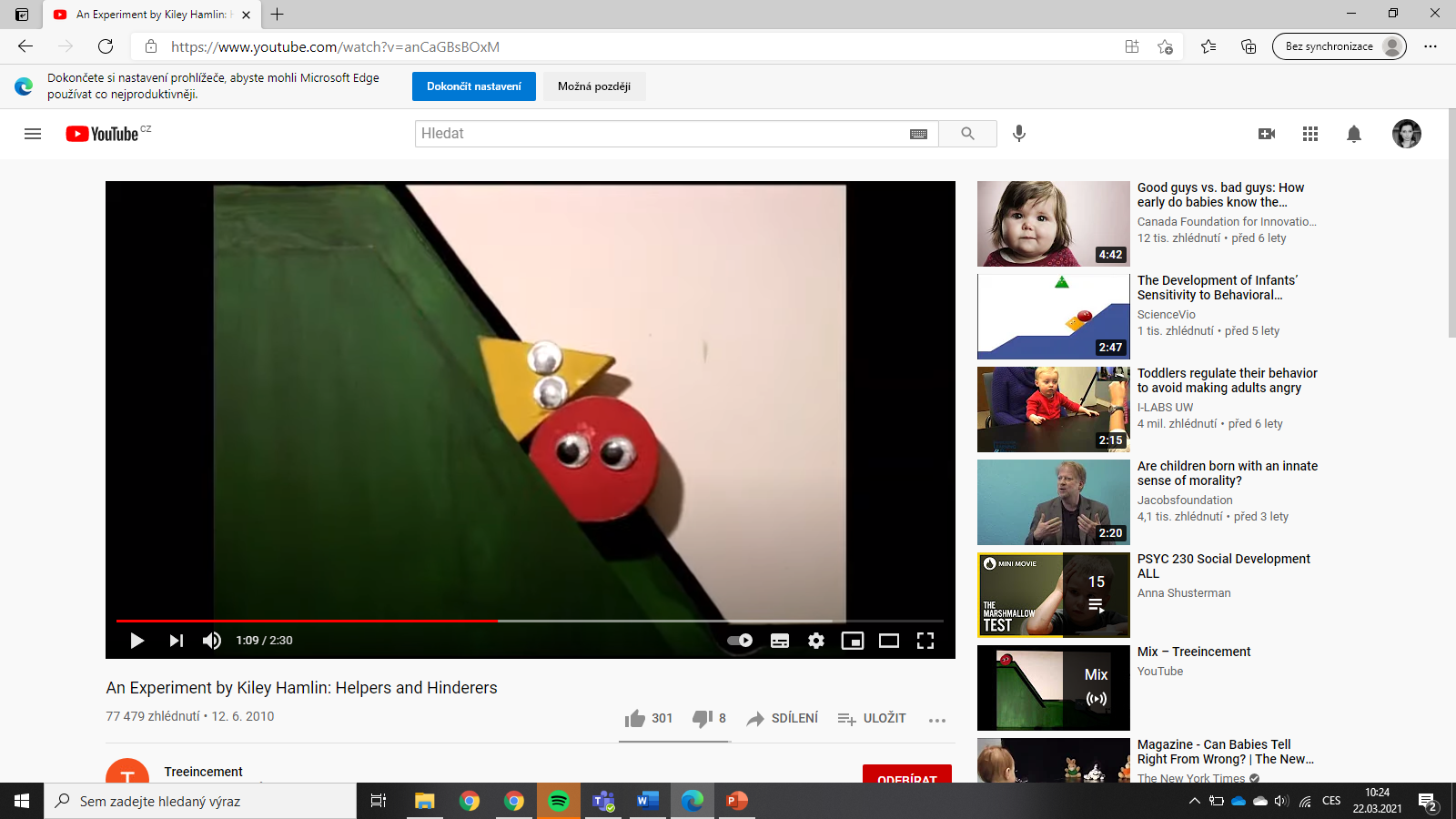 https://www.youtube.com/watch?v=9QdAH6qz240
Magazine - Can Babies Tell Right From Wrong? | The New York Times – YouTube
Vliv vzorů
Sociální výměna
Komu pomůžeme?

Náklady vs zisky

Odměna při poskytnutí pomoci

Posouzení příčiny
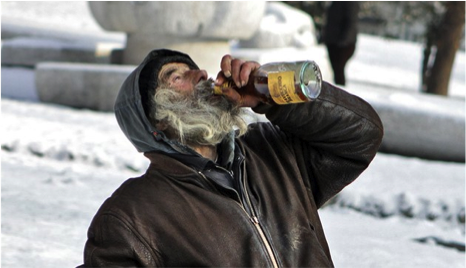 Tato fotka od autora Neznámý autor s licencí CC BY
Sociální normy
Empatie
Redukce vlastního emočního stavu

Egoistická motivace

Teorie spravedlivého světa
Situační vliv
Nálada
Charakteristika jedince
Motivace k prosociálnímu chování
Vlastní výhoda (egoismus)
Výhoda někoho jiného (altruismus)
Výhoda pro skupinu (kolektivismus)
Dodržení abstraktního pravidla (principlismus)
Egositická motivace
Materiální, sociální nebo sebeodměňující zisk
	platby, dary, díky, pochvaly
Zamezená materiálnímu, sociálnímu nebo vlastnímu trestu
Zbavení se nepříjemného pocitu
Reciprocity credit
Prosociální chování v krizi
Všimnout si situace 
Uvědomit si nebezpečí situace 
Převzetí osobní zodpovědnosti za akci
Rozhodnout se, co se má udělat
Zrealizovat rozhodnutí
Kdy nepomáháme
Případ Kitty Genovese
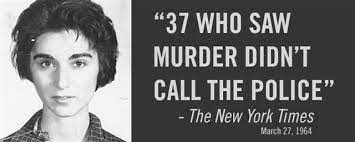 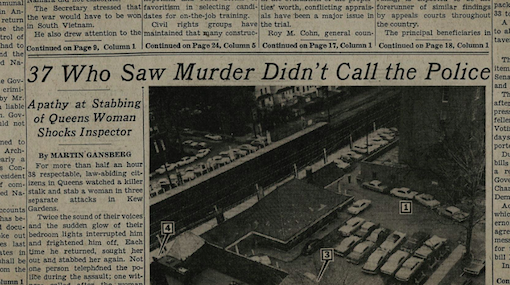 Proč nepomáháme?
https://www.youtube.com/watch?v=KE5YwN4NW5o
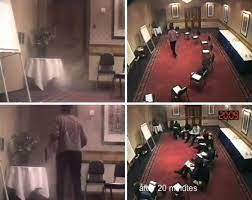 Proč nepomáháme?
https://www.youtube.com/watch?v=OSsPfbup0ac&t=1s
Proč nepomáháme
Efekt přihlížejícího
Rozložení zodpovědnosti
Jak zařídit, abychom pomáhali?